10分で防災－地震・津波－
防災について考える
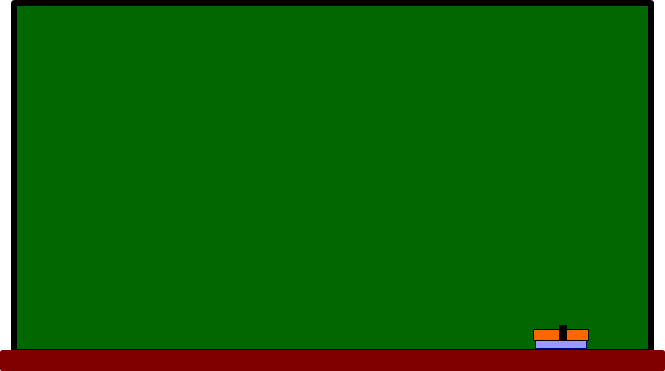 防災とは
　　⇒災害を防ぐこと

災害とは
　　⇒大雨・暴風・地震・津波・火山など　　　　
　　　によっておきる被害

防災の目的
　　⇒自分の命を守ること
　　　まわりの人の命を守ること
すすめ方
　　　　１　考える
　　　　２　話し合う
　　　　３　発表する
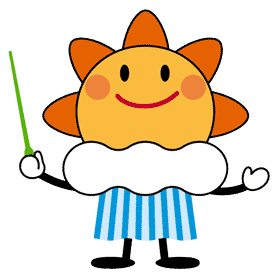 大地震がおきたら・・・
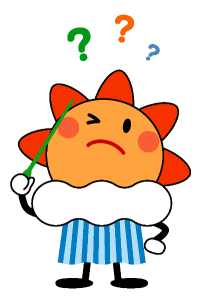 大地震がおきたときに、どんな
危険があるか考えてみよう
[Speaker Notes: これは地震が来たときの映像を再現したものです。
このように地震が起きるとどんなことが起きるのか、みなさんは想像できますか？]
考えてみよう
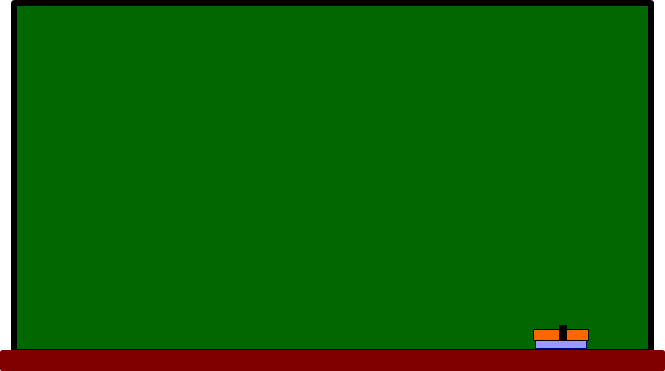 大地震がおきたときに、
　　　どんなことがおきると思いますか？
ここに色々
書いて
ください！
[Speaker Notes: このスライドは以下のような流れです。
１．1分くらい自分で考えてもらう
２．2分程度まわりと話し合ってもらう
３．発表してもらう（複数の答えを引き出しましょう）

※みんなが話し合った内容が「答え」になります。
　それぞれの発表について、良いところを見つけて褒めましょう。]
上から物が落ちてくる
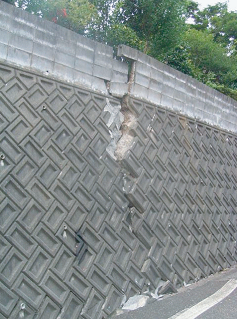 平成19年（2007年）新潟県中越沖地震
家がたおれる
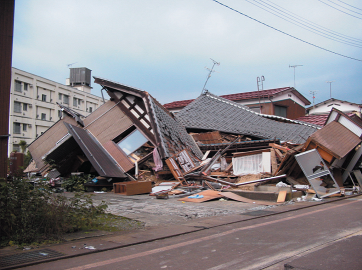 平成16年（2004年）新潟県中越地震
火事がおきることも
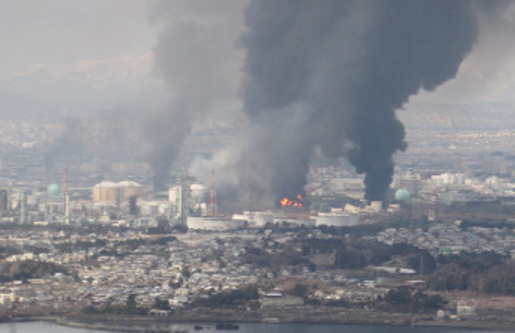 平成23年（2011年）東北地方太平洋沖地震
津波がくることも
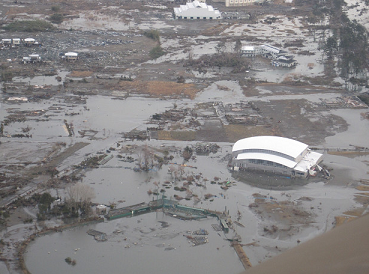 平成23年（2011年）東北地方太平洋沖地震
考えてみよう
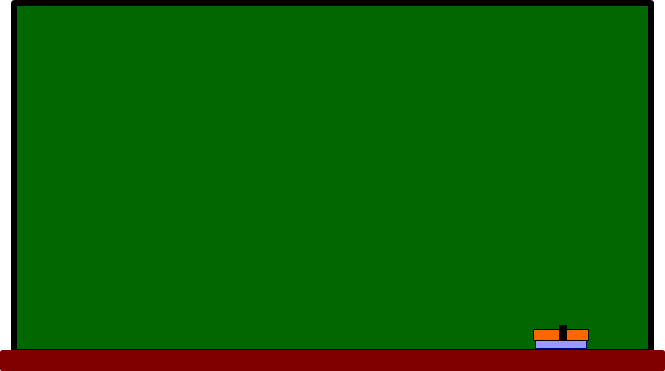 地震・津波による災害にあわないために、
　　　　　　どういう行動をとりますか？
今度は、ここに
書いてください！
[Speaker Notes: このスライドは以下のような流れです。
１．1分くらい自分で考えてもらう
２．2分程度まわりと話し合ってもらう
３．発表してもらう（複数の答えを引き出しましょう）

※みんなが話し合った内容が「答え」になります。
　それぞれの発表について、良いところを見つけて褒めましょう。]
まとめ
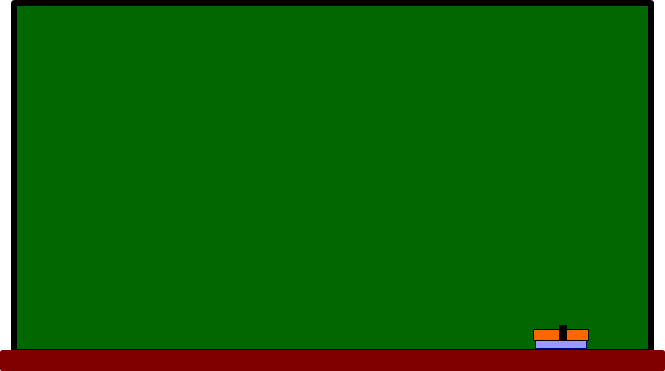 普段からの備え
　　危険な場所はないか考える
　　避難場所（学校・公民館）を知っておく

地震がおきたとき
　　ゆれから身を守る
　　海岸からはなれる
　　津波が来ないか、情報を確認する
[Speaker Notes: 小学生向けまとめ]
まとめ
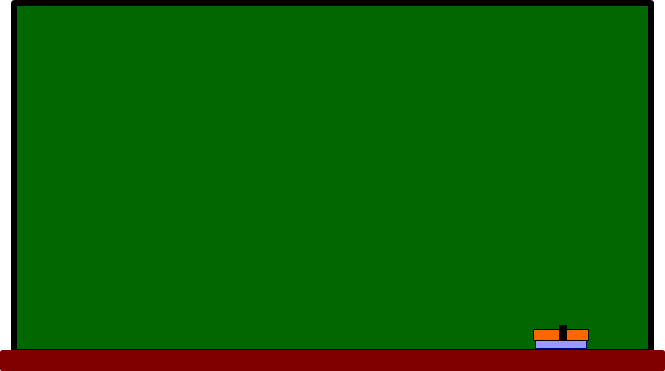 危険を知る
　　－地域の危険を知るにはハザードマップも活用 
　　－将来どこに住む？旅先で災害にあうかも･･･

知識をもつ・防災への心構え
　　－気象防災情報を利用する 
　　－海岸から離れる。津波が来ないか確認する
　　－「自分は大丈夫」と思わない！自ら進んで安全な場所へ

訓練する（備える）
　　－非常食や必需品の準備
　　－学校や地域の訓練に参加
[Speaker Notes: 中学生以上のまとめ

※「非表示スライド」にしています。右クリックで解除できます。]
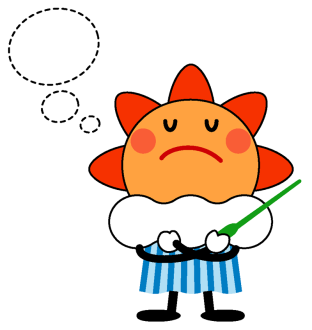 （参考）地震がおきたら！
・揺れから身を守る
　－落ちてくる物、倒れてくる物から離れる
　－頭をしっかり守る
　－揺れが収まるまで動かない

・津波に備える
　 －海岸からすぐに離れる
　 －津波が来ないか情報を聞いて確認する
　 －津波が来る場合は高い所に避難！
[Speaker Notes: （参考資料）

※「非表示スライド」にしています。右クリックで解除できます。]
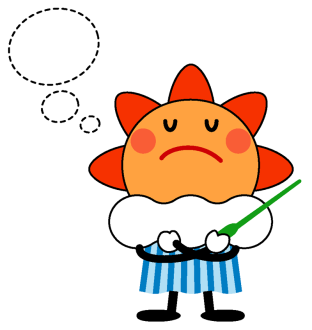 （参考）地震がおきたら！
・災害への備え
　－非常食や必需品の準備
　－携帯電話・懐中電灯・ラジオ（電池式）

・避難の準備
　－避難場所を知っておく（学校や公民館）
　－家族と「津波に備えて逃げること」を約束する
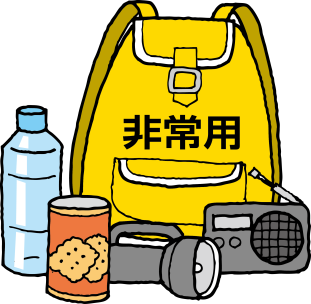 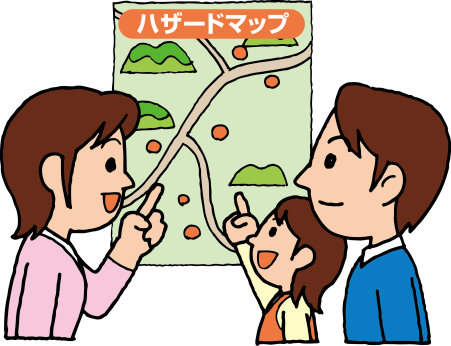 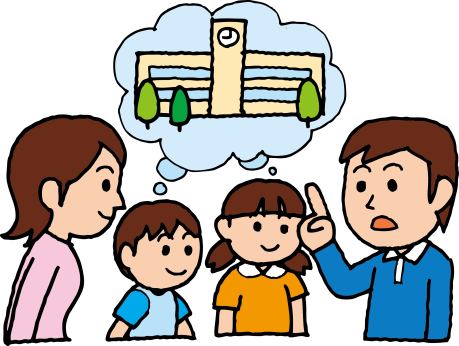 [Speaker Notes: （参考資料）

※「非表示スライド」にしています。右クリックで解除できます。]